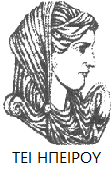 Ελληνική Δημοκρατία
Τεχνολογικό Εκπαιδευτικό Ίδρυμα Ηπείρου
Αρχές Μάρκετινγκ
Εισαγωγή
Τριάρχη Ειρήνη
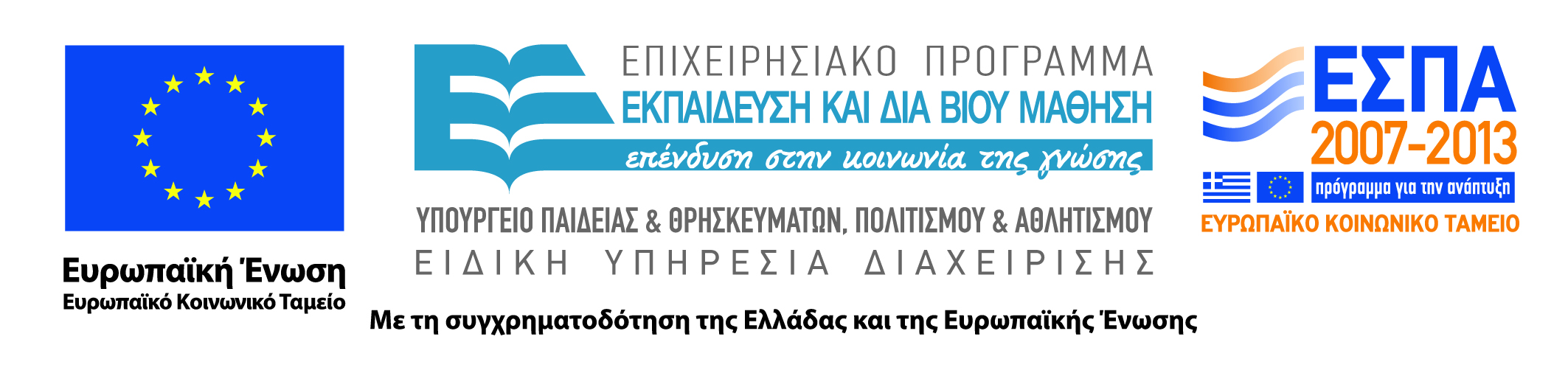 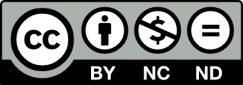 Ανοιχτά Ακαδημαϊκά Μαθήματα στο ΤΕΙ Ηπείρου
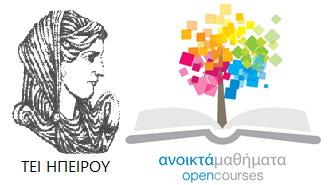 Λογιστικής και Χρηματοοικονομικής
Αρχές Μάρκετινγκ
Ενότητα 1: Εισαγωγή
Τριάρχη Ειρήνη
Πρέβεζα, 2015
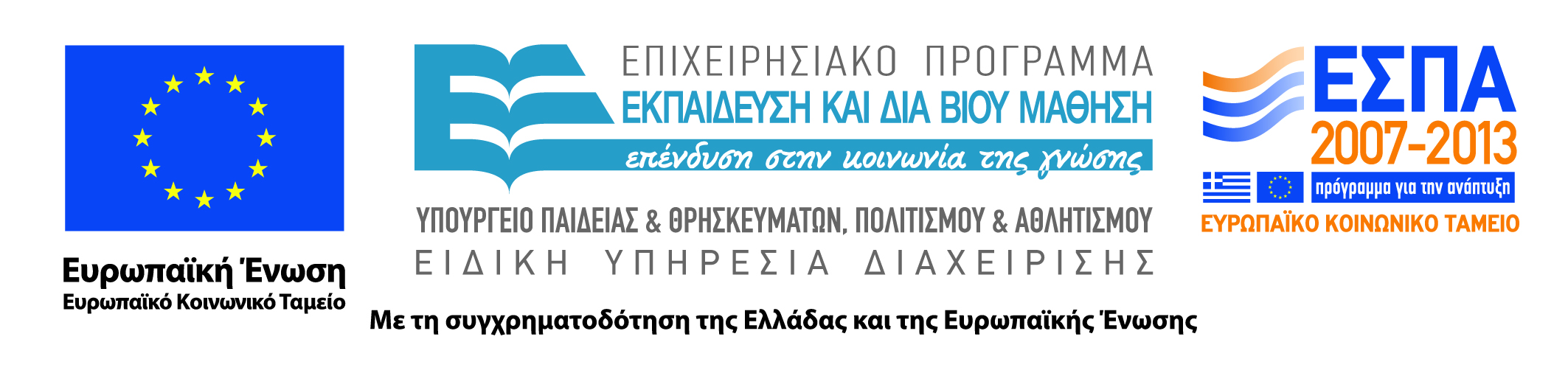 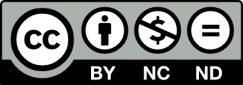 Άδειες Χρήσης
Το παρόν εκπαιδευτικό υλικό υπόκειται σε άδειες χρήσης Creative Commons. 
Για εκπαιδευτικό υλικό, όπως εικόνες, που υπόκειται σε άλλου τύπου άδειας χρήσης, η άδεια χρήσης αναφέρεται ρητώς.
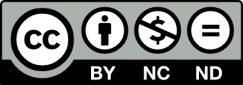 3
Χρηματοδότηση
Το έργο υλοποιείται στο πλαίσιο του Επιχειρησιακού Προγράμματος «Εκπαίδευση και Δια Βίου Μάθηση» και συγχρηματοδοτείται από την Ευρωπαϊκή Ένωση (Ευρωπαϊκό Κοινωνικό Ταμείο) και από εθνικούς πόρους.
Το έργο «Ανοικτά Ακαδημαϊκά Μαθήματα στο TEI Ηπείρου» έχει χρηματοδοτήσει μόνο τη αναδιαμόρφωση του εκπαιδευτικού υλικού.
Το παρόν εκπαιδευτικό υλικό έχει αναπτυχθεί στα πλαίσια του εκπαιδευτικού έργου του διδάσκοντα.
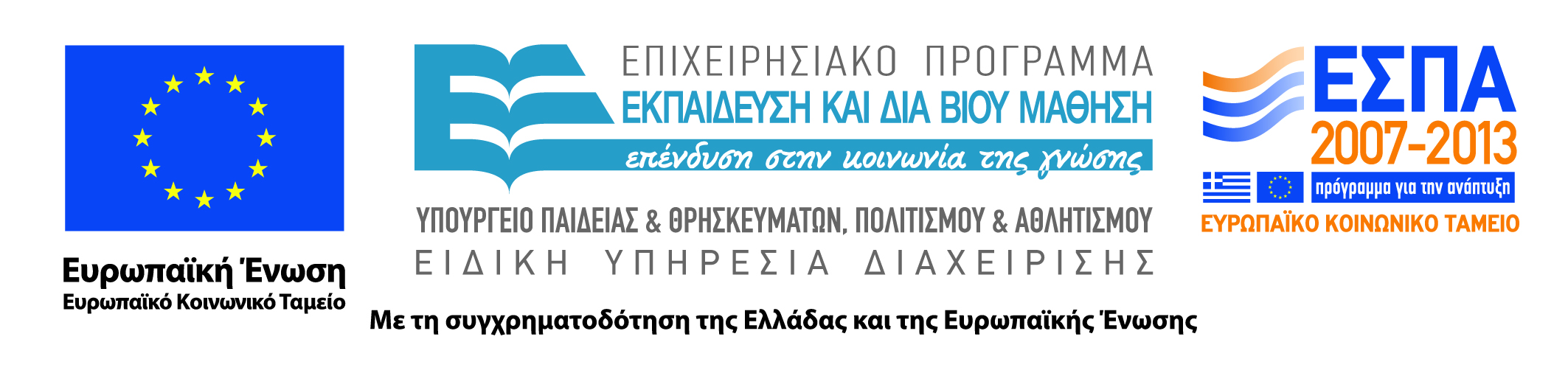 Σκοποί  ενότητας
Σκοπός του μαθήματος είναι να αποκτήσουν οι φοιτητές μια ευρεία και πλήρη εικόνα των βασικών αρχών και πρακτικών του  σύγχρονου μάρκετινγκ  το οποίο παρουσιάζεται ως η τέχνη και η επιστήμη της δημιουργίας αξίας για τους πελάτες  με αντάλλαγμα τη δέσμευση αξίας από αυτούς. Με το πέρας των διαλέξεων θα μπορούν να τοποθετήσουν το μάρκετινγκ στη θέση που του αρμόζει μεταξύ των λειτουργιών της σύγχρονης επιχείρησης.
5
Περιγραφή Μαθήματος
Κατά την διάρκεια των διαλέξεων του μαθήματος θα παρουσιαστούν αναλυτικά οι κάτωθι ενότητες:
 Εισαγωγή: Περί Μάρκετινγκ ο λόγος…
 Δημιουργία αξίας και δέσμευση αξίας πελατών 
 Ορισμός Μάρκετινγκ και η διαδικασία του Μάρκετινγκ, Κατανόηση της αγοράς και των αναγκών των πελατών, Διοίκηση Μάρκετινγκ, προσανατολισμοί της διοίκησης μάρκετινγκ, από την προϊόν -  κεντρική στρατηγική στην πελατο- κεντρική στρατηγική μάρκετινγκ, Προετοιμασία ενός σχεδίου και προγράμματος ολοκληρωμένου μάρκετινγκ, Ανάπτυξη σχέσεων με πελάτες, Δέσμευση αξίας από τους πελάτες ,Το μεταβαλλόμενο τοπίο του Μάρκετινγκ
6
Περιγραφή Μαθήματος
Επιχειρησιακός Στρατηγικός Σχεδιασμός και ο ρόλος του Μάρκετινγκ
Σχεδιασμός επιχειρηματικών χαρτοφυλακίων και εξέλιξης στρατηγικών, συνεργασίες για την ανάπτυξη σχέσεων,, στρατηγική μάρκετινγκ και ολοκληρωμένο μίγμα μάρκετινγκ, διαχείριση εγχειρήματος μάρκετινγκ, μέτρηση και διαχείριση απόδοσης της επένδυσης μάρκετινγκ.
 Ανάλυση του περιβάλλοντος μάρκετινγκ: 
Μικροπεριβάλλον,  Μακροπεριβάλλον, Διαχείριση πληροφοριών Μάρκετινγκ, Κατανόηση της Αγοραστικής Συμπεριφοράς των Επιχειρήσεων
 Σχεδιασμός μιας πελατο-κεντρικής στρατηγικής  μάρκετινγκ και ενός πελατο-κεντρικού μίγματος μάρκετινγκ: 
Ανάπτυξη Νέου Προϊόντος και Στρατηγικές Κύκλου Ζωής Προϊόντος
7
Αριστοτέλης ( 384 - 322 π.Χ. ) ήταν αρχαίος Έλληνας φιλόσοφος και πολυεπιστήμονας, μαθητής του Πλάτωνα και διδάσκαλος του Μεγάλου Αλεξάνδρου.
O “παντογνώστης¨ της εποχής. 
Για τη ρητορική είχε πει ότι:
Είναι η τέχνη που σκοπεύει να βελτιώσει  την ικανότητα των ομιλητών ή των συγγραφέων που προσπαθούν να πληροφορήσουν , να πείσουν και να παρακινήσουν ένα συγκεκριμένο κοινό  να εμπλακεί σε συγκεκριμένες καταστάσεις. 
Είναι η ικανότητα λοιπόν να χρησιμοποιεί κανείς σε οποιαδήποτε περίπτωση οποιαδήποτε μέσα διαθέτει για να πείσει.
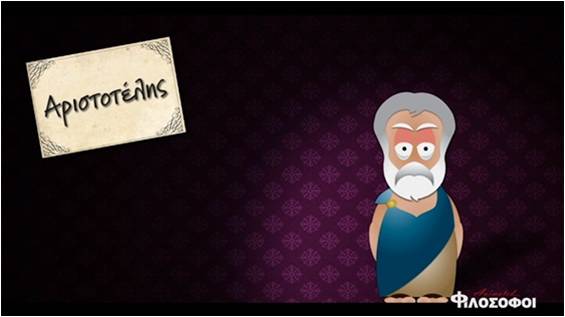 8
Πρόγονοι του Μάρκετινγκ
Πότε και που ιδρύθηκε το πρώτο πολυκατάστημα;
- Στην Ιαπωνία το 1650. Πρόκειται για την εταιρεία της οικογένειας Mitsui.
Πότε για πρώτη φορά κυκλοφόρησε εφημερίδα με διαφήμιση;
- To 1657 στην Αγγλία και επρόκειτο για διαφήμιση καφέ.
Πότε κυκλοφόρησε το πρώτο προϊόν εμπορικού σήματος(brand name product);
- Το 1870 και ήταν το σαπούνι “Pears”.
Πότε εμφανίστηκε η πρώτη συσκευασία προϊόντος;
- Το 1880 για τα σαπούνια πλυντηρίων στην Αγγλία.
Πότε έχουμε τη λειτουργία τμήματος έρευνας μάρκετινγκ;
- Το 1911 και ήταν της εκδοτικής εταιρείας “Curtis publishing Co.”
9
Πότε ξεκίνησε το Marketing;
Η «Αγορά» και το «Εμπόριο» έχουν μεγάλη ιστορία. Αλλά δεν συναντάμε το «Marketing» παρά μόνο στις αρχές του 20ου αιώνα.

 Την χρονική περίοδο 1900-1910, τα πρώτα βιβλία Μάρκετινγκ εμφανίζονται.
Κάποιοι Οικονομολόγοι Ινστιτούτων άρχισαν να μιλάνε για «διανομή», και εν συνεχεία πρόσθεσαν τη «διαφήμιση» και αργότερα την «προώθηση και τιμολόγηση».
Πρόκειται για κλάδο των Οικονομικών.
10
Πότε οι εταιρείες ξεκίνησαν να προσθέτουν τμήματα μάρκετινγκ στο οργανόγραμμά τους;
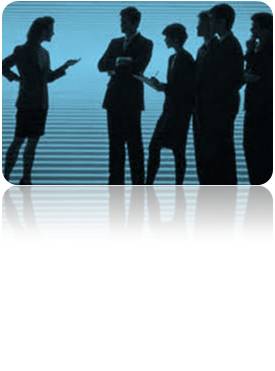 Όταν διαπίστωσαν ότι οι υπάλληλοι του τμήματος πωλήσεων δεν ήταν ιδιαίτερα πρόθυμοι :
 Να διεξάγουν την έρευνα καταναλωτή
 Να βρουν δεδομένα
 Να προετοιμάσουν φυλλάδια και άλλες προωθητικές ενέργειες.
11
Οι θέσεις εργασίας στο σύγχρονο τμήμα Μάρκετινγκ
Chief Marketing Officer (CMO)
Brand Managers
Category Managers
Market Segment managers
Distribution channel managers
Pricing managers
Marketing communication managers
Database managers
Direct managers
Internet and Social managers
12
Το μάρκετινγκ και οι μορφές που παίρνει
Commercial marketing 
Place marketing
Person marketing
Social marketing
Political marketing
Fundraising (χρηματοδότηση)
13
Μήπως έχετε προσωπικά δραστηριοποιηθεί στα πλαίσια του Μάρκετινγκ;
Δεν είχατε ανταγωνιστεί με άλλους υποψηφίους για μία θέση εργασίας;
Δεν είχατε ανταγωνιστεί για το διαμέρισμα που επιθυμούσατε ενώ υπήρχαν και άλλοι υποψήφιοι;
Δεν είχατε κάνει αίτηση στην τράπεζα για να σας χορηγήσει ένα μεγάλο δάνειο και έπρεπε να πείσετε για το σκοπό που το θέλετε και για την αξιοπιστία σας;
Δεν είχατε προτείνει ένα καινούργιο σχέδιο ή προϊόν στον προϊστάμενό σας και προσδοκούσατε στην εκ μέρους του αποδοχή;
Δεν είχατε προσπαθήσει να είστε ο πιο αρεστός σε άλλο άτομο ;
14
Τι στο μάρκετινγκ προκαλεί δυσαρέσκεια στους ανθρώπους;
Η Εισβολή και η Παρέμβαση
Η Υπερβολή
Στο εργοστάσιο φτιάχνουμε καλλυντικά, στο κατάστημα πουλάμε ελπίδα
Οι Παραπλανητικές πρακτικές ( διαβάστε την μικρή εκτύπωση)
Η Σκληρή πώληση ή η πιεστική πώληση
Σλόγκαν τύπου «Αγοράζεις τώρα , πληρώνεις μετά» ( δίνοντας δάνεια σε αυτούς που δεν μπορούν να αποπληρώσουν) 
Η Σχεδιαζόμενη απαξίωση ( στη μόδα ή στα προϊόντα τεχνολογίας)
Η Τρομερά μεγάλη επιλογή
15
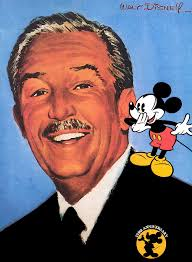 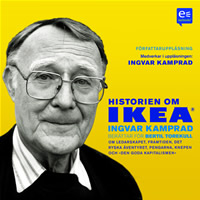 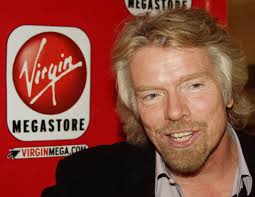 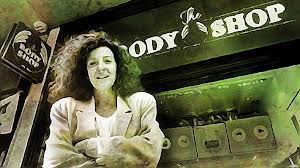 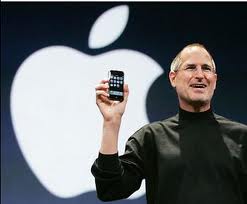 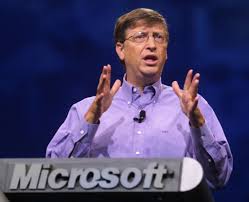 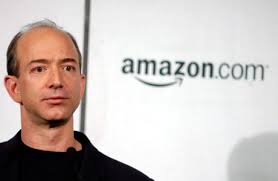 P.Kotler, ‘Marketing” in Chicago Humanities Festival (2012)
Κάποια από τα Καλύτερα Παραδείγματα Επιτυχημένου Μάρκετινγκ
Ingvar Kamprad, IKEA, 
Αποστολή και όραμα: να κάνει τα μοντέρνα έπιπλα προσιτά στον καταναλωτή
Richard Branson, Virgin
Αποστολή και όραμα: να φέρει ενθουσιασμό σε «βαρετές» βιομηχανίες
Walt Disney, Walt Disney,
Αποστολή και όραμα: να δημιουργήσει έναν κόσμο «μαγικό» για τις οικογένειες
Annita Roddick , The body Shop, 
Αποστολή και όραμα: να βάλει τον κοινωνικό ακτιβισμό στην επιχείρηση
17
Κάποια από τα Καλύτερα Παραδείγματα Επιτυχημένου Μάρκετινγκ
Bill Gates, Microsoft, 
Αποστολή και όραμα: ο υπολογιστής να είναι πανταχού παρών
Steve Jobs, Apple, 
Αποστολή και όραμα :άλλαξε το πώς οι άνθρωποι απολαμβάνουν την τεχνολογία
Jeff Bezos, Amazon.com,
Αποστολή και όραμα: να προσφέρει τη μεγαλύτερη συλλογή γνώσης που μπορεί να διανεμηθεί μη συμβατικά
18
Ερωτήματα
Εξηγήστε γιατί ο Αριστοτέλης μπορεί να θεωρηθεί ο «πατέρας» του μάρκετινγκ;
Πιστεύετε ότι έχετε αποφύγει στη μέχρι σήμερα προσωπική σας συμπεριφορά το μάρκετινγκ;
Ποιος οραματιστής κατά τη γνώμη σας αποτελεί το καλύτερο παράδειγμα επιτυχημένου μάρκετινγκ;
19
Βιβλιογραφία
Perreault W.D.Jr.,Cannon J.P., McCarthy J.E.,(2012) "Βασικές Αρχές Μάρκετινγκ, Μία στρατηγική Προσέγγιση", Broken Hill Publishers LTD
Philip Kotler, ‘Marketing”  in Chicago Humanities Festival (2012)
Armstrong G.,Kotler Ph., (2009), Εισαγωγή στο Μάρκετινγκ, Εκδόσεις Επίκεντρο
Copyright  2011, Pearson Education Inc., Publishing as Prentice-Hall
Galbraith J.R. (2005),Designing the Customer-Centric Organization
Fahy J., Jobber D., (2014) ,«Αρχές Μάρκετινγκ», Εκδόσεις Κριτική
www.quickmba.com/strategy/matrix/bcg
http://www.slideshare.net/vigneshpushparaj/business-portfolio-matrixg
Βιβλιογραφία
http://www.strategicmanagementinsight.com/swot-analyses/walt-disney-swot-analysis.html
www.marsdd.com/mars-library
Σημείωμα Αναφοράς
Τριάρχη Ε. (2015) Αρχές Μάρκετινγκ. ΤΕΙ Ηπείρου. Διαθέσιμο από:
http://oc-web.ioa.teiep.gr/OpenClass/courses/LOGO125/
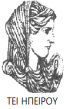 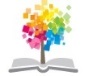 22
ΔΙΑΤΑΡΑΧΕΣ ΦΩΝΗΣ, Ενότητα 0, ΤΜΗΜΑ ΛΟΓΟΘΕΡΑΠΕΙΑΣ, ΤΕΙ ΗΠΕΙΡΟΥ - Ανοιχτά Ακαδημαϊκά Μαθήματα στο ΤΕΙ Ηπείρου
Σημείωμα Αδειοδότησης
Το παρόν υλικό διατίθεται με τους όρους της άδειας χρήσης Creative Commons Αναφορά Δημιουργού-Μη Εμπορική Χρήση-Όχι Παράγωγα Έργα 4.0 Διεθνές [1] ή μεταγενέστερη. Εξαιρούνται τα αυτοτελή έργα τρίτων π.χ. φωτογραφίες, Διαγράμματα κ.λ.π., τα οποία εμπεριέχονται σε αυτό και τα οποία αναφέρονται μαζί με τους όρους χρήσης τους στο «Σημείωμα Χρήσης Έργων Τρίτων».
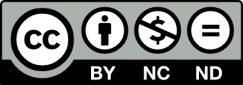 Ο δικαιούχος μπορεί να παρέχει στον αδειοδόχο ξεχωριστή άδεια να  χρησιμοποιεί το έργο για εμπορική χρήση, εφόσον αυτό του  ζητηθεί.
[1]
http://creativecommons.org/licenses/by-nc-nd/4.0/deed.el
Τέλος Ενότητας
Επεξεργασία: Βαφειάδης Νικόλαος
Πρέβεζα, 2015
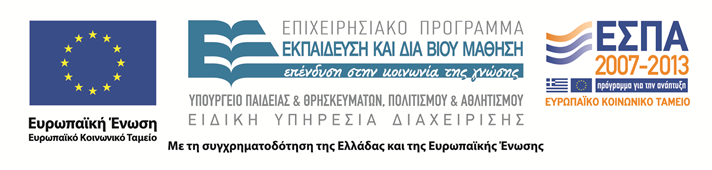 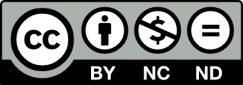 Σημειώματα
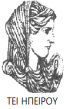 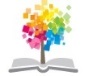 25
ΔΙΑΤΑΡΑΧΕΣ ΦΩΝΗΣ, Ενότητα 0, ΤΜΗΜΑ ΛΟΓΟΘΕΡΑΠΕΙΑΣ, ΤΕΙ ΗΠΕΙΡΟΥ - Ανοιχτά Ακαδημαϊκά Μαθήματα στο ΤΕΙ Ηπείρου
Διατήρηση Σημειωμάτων
Οποιαδήποτε  αναπαραγωγή ή διασκευή του υλικού θα πρέπει  να συμπεριλαμβάνει:

το Σημείωμα Αναφοράς
το  Σημείωμα Αδειοδότησης
τη Δήλωση Διατήρησης Σημειωμάτων
το Σημείωμα Χρήσης Έργων Τρίτων (εφόσον υπάρχει) 

μαζί με τους συνοδευόμενους υπερσυνδέσμους.
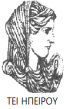 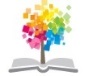 26
ΔΙΑΤΑΡΑΧΕΣ ΦΩΝΗΣ, Ενότητα 0, ΤΜΗΜΑ ΛΟΓΟΘΕΡΑΠΕΙΑΣ, ΤΕΙ ΗΠΕΙΡΟΥ - Ανοιχτά Ακαδημαϊκά Μαθήματα στο ΤΕΙ Ηπείρου
Τέλος Ενότητας
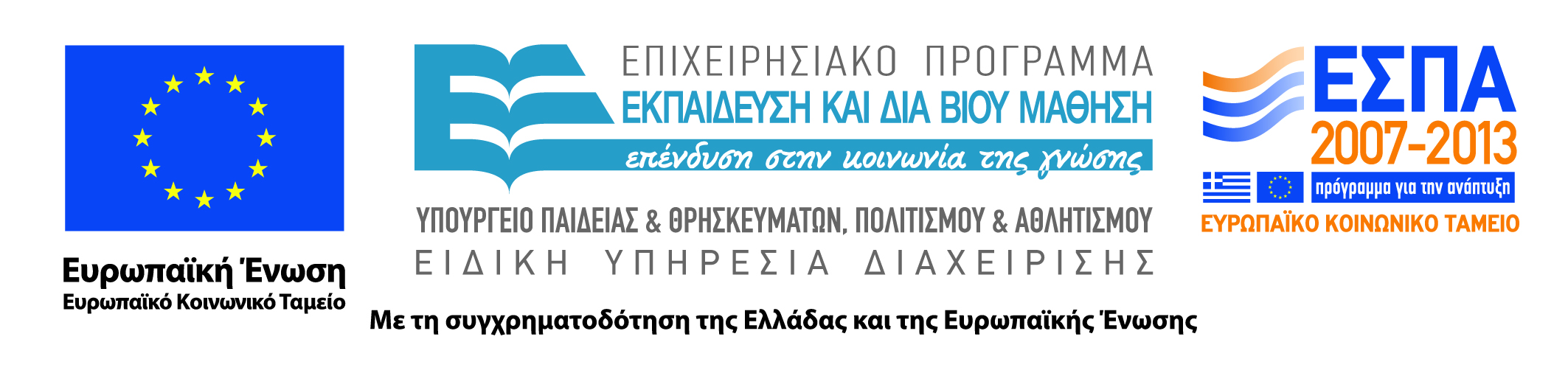 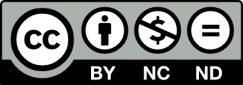